Welcome
Express Yourself! 
The benefits of public speaking
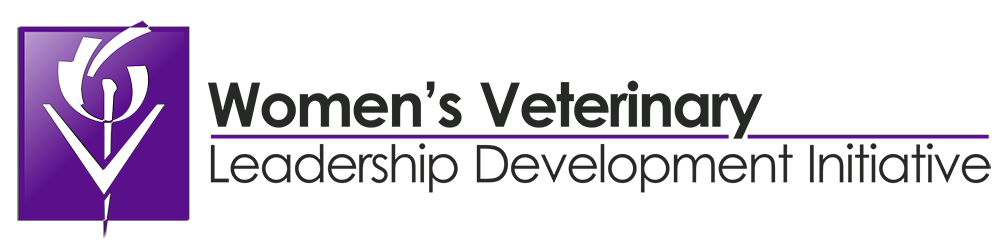 Generous sponsors
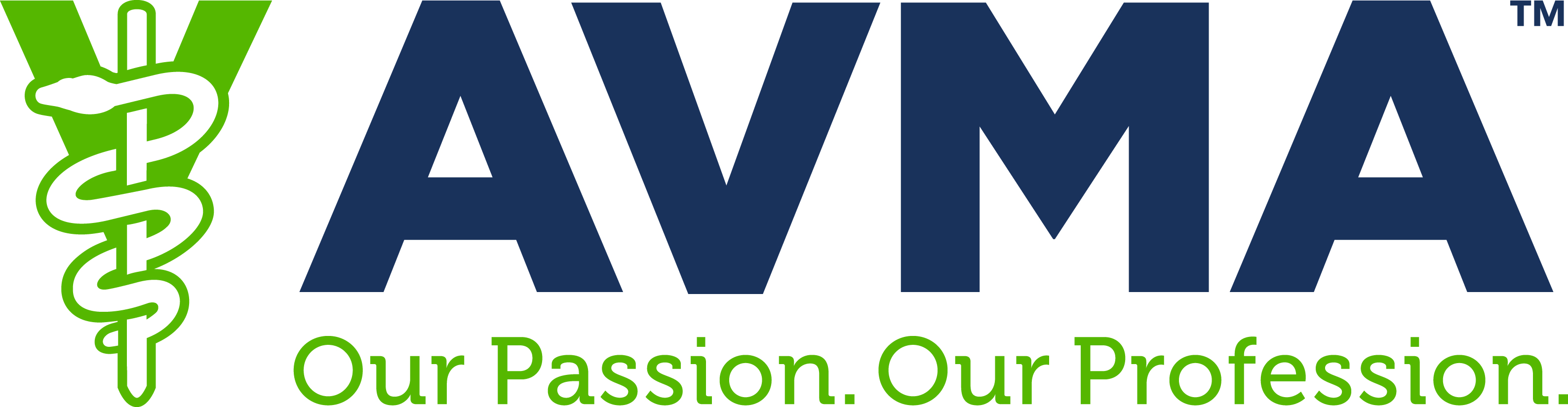 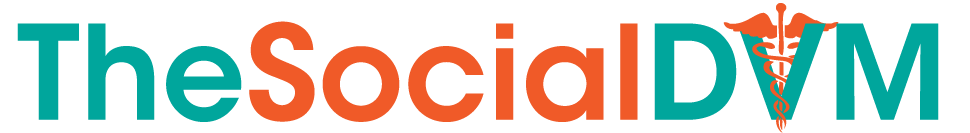 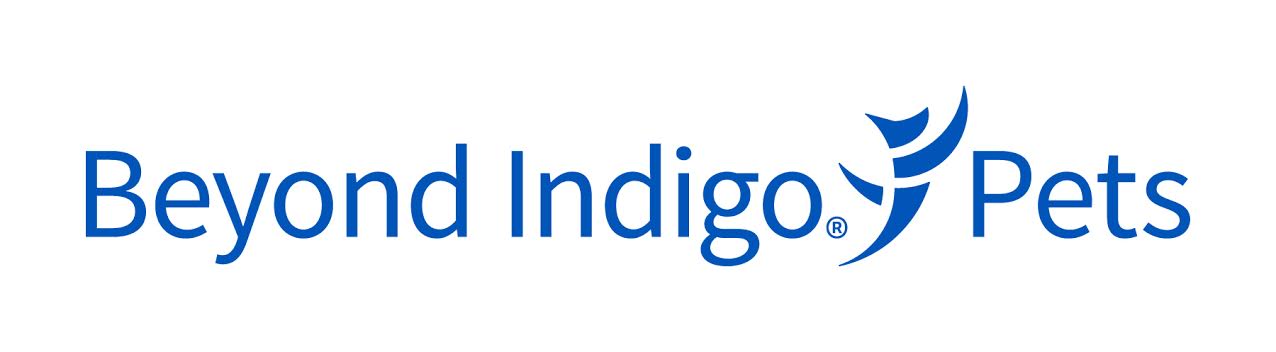 Express yourself!Benefits of Public Speaking
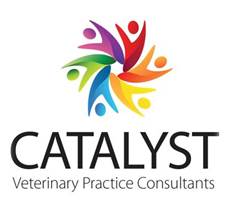 Rebecca Rose, CVT
CATALYST Veterinary Practice Consultants, LLCLittleton, CO
Think less and engage more.
Natalie Sisson
Forbes
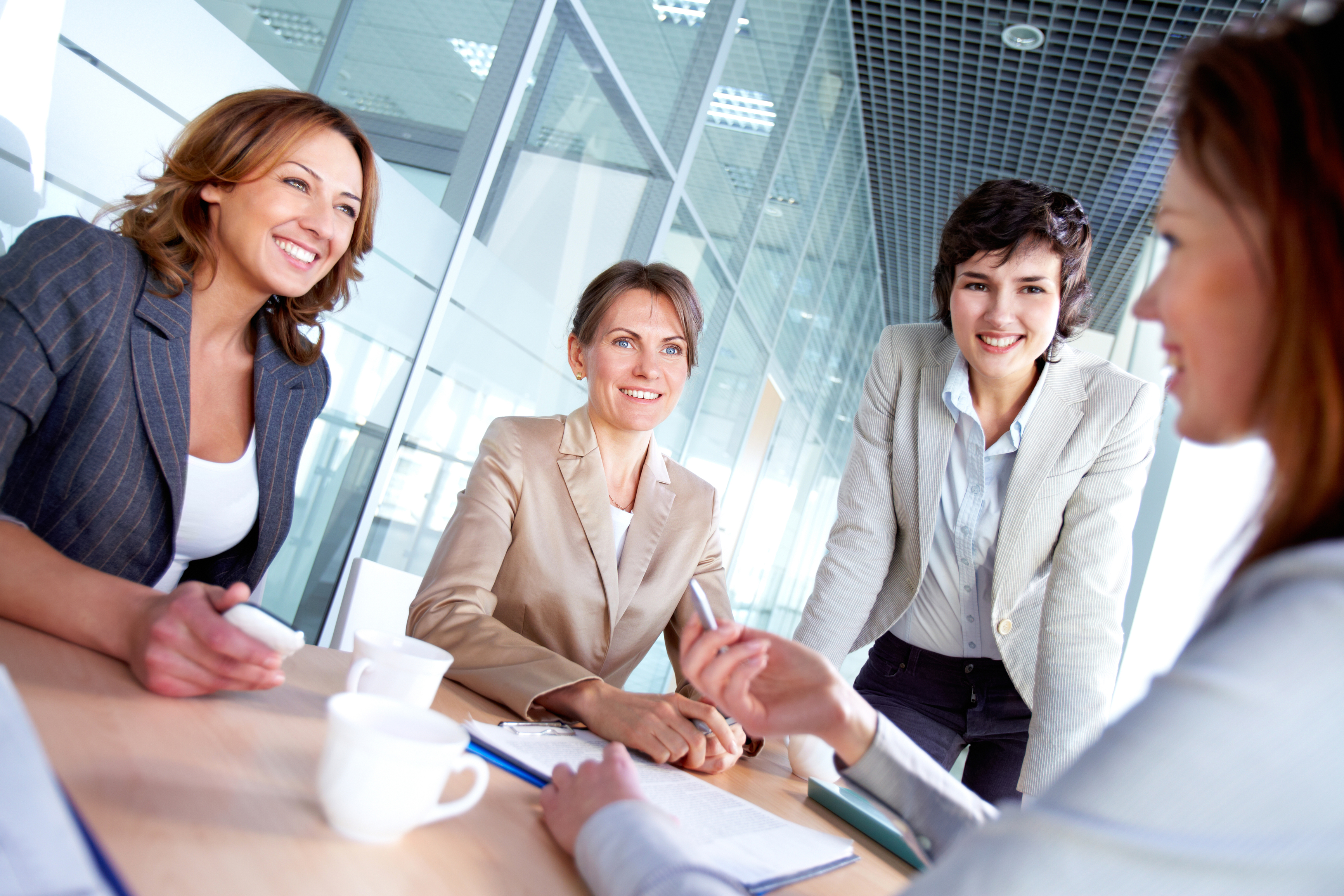 Today’s Topics
Overcome FearsTips for polished presentationsBenefitsResourcesQ&A
You are NOT alone!
40% of people polled confess to a dread of appearing before spectators.
6 Tips to Overcoming Fears
Recognize presenters have overcome fears 
Choose topics you are comfortable with
Generate materials to read out loud that reflect the presentation 
PRACTICE, PRACTICE, PRACTICE! 
Speak In front of supportive people when practicing 
 You are not perfect (hate to break the news to you) 
                                          & THAT’s OK!!
Demonstrates BRAVERY 
Vulnerability and exposure builds TRUST 
Boosts CONFIDENCE
Why fear is GOOD for you.Harness it!
Tips for Polished Presentations
Why Most Power Point Presentations SUCK
Technical aspects of presentation
Training From the Back of the Room
Teaching adult learners 
Practice timing, inflections, and pauses 
 Read the materials, out loud, a couple of hours before
Presentation Day Tips
Adequate sleep the night before 
Eat appropriately, protein and water
Arrive early
Check AV and computer
Sit in audience seat
Walk around the stage
Get a “feel” for the room
Get to know the attendees
Public SpeakingOpportunities
Team meetings
Community gatherings
Community education 
Veterinary colleagues
Benefits of Public Speaking
Engaging with an audience helps you:
-become a leader 
-expands your network 
-increases your level of influence
-elevates your confidence
Toastmaster Classes in your Hometown!
Supportive
Engaging
Inexpensive
Valuable
Practice 
Safe environment 
Need I say more?
More Resources
Toastmaster’s 5 Basic Public Speaking Tips - Video
9 Ways to be More Influential and Persuasive,      Backed by Science
Your Body Language Shapes Who You Are – Video 
    Toastmasters International, Where Leaders are Made
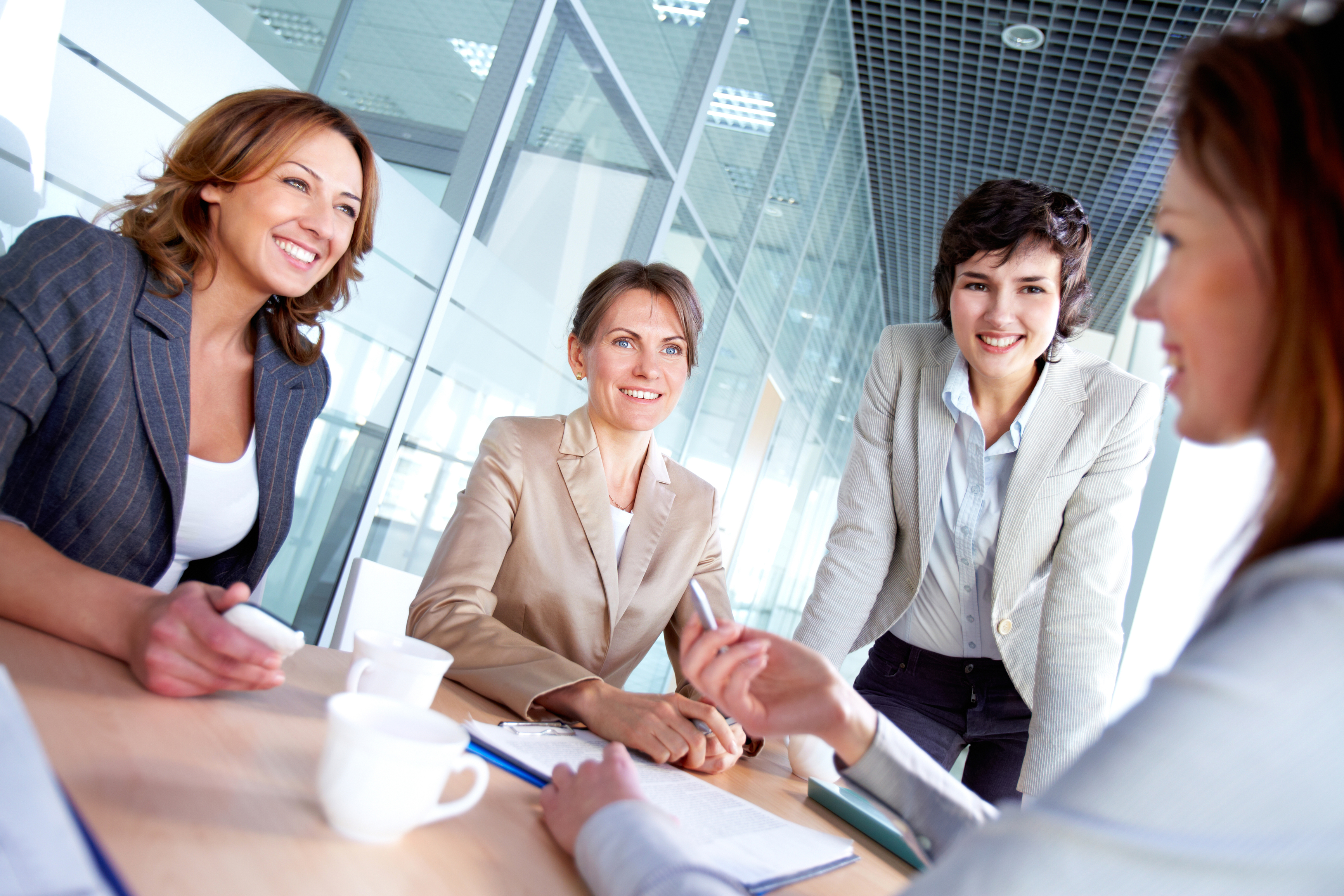 YOU  GOT THIS!
Think less and engage more
Overcome your fears
Give polished presentations
Benefits outweigh the drawbacks
Handout with resources
Upcoming WVLDI Events
Webinar: Delegation                                                     	June 15th
Webinar: Team Communications                                                                      	July 13th 
AVMA Presentations & Networking Events                                                       	August 6th-8th
Q&A
THANK YOU FOR ATTENDING!
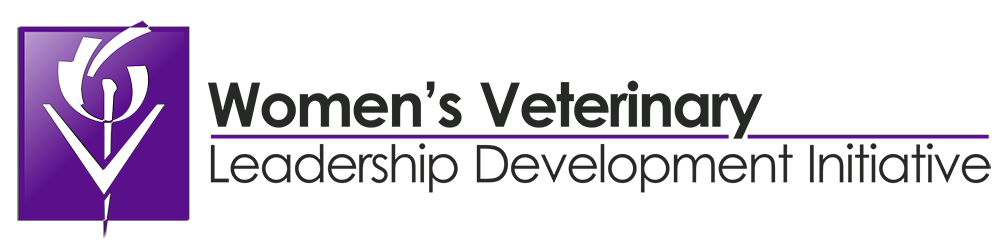